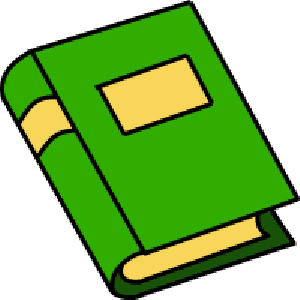 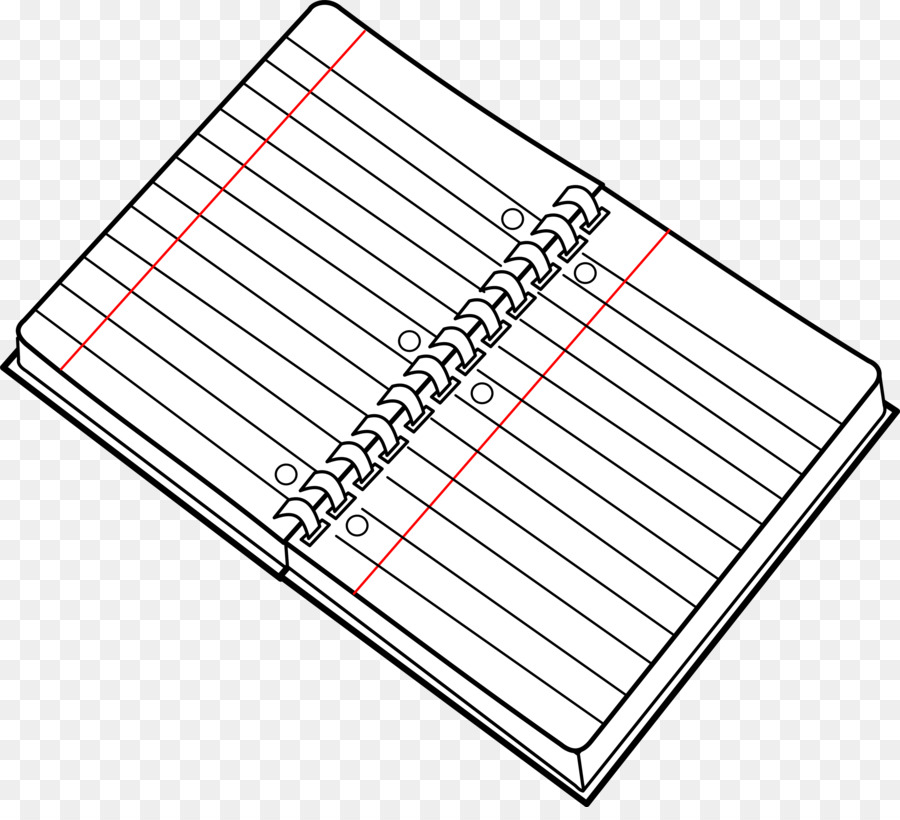 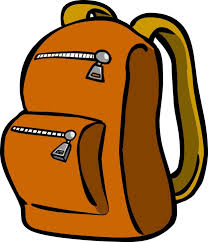 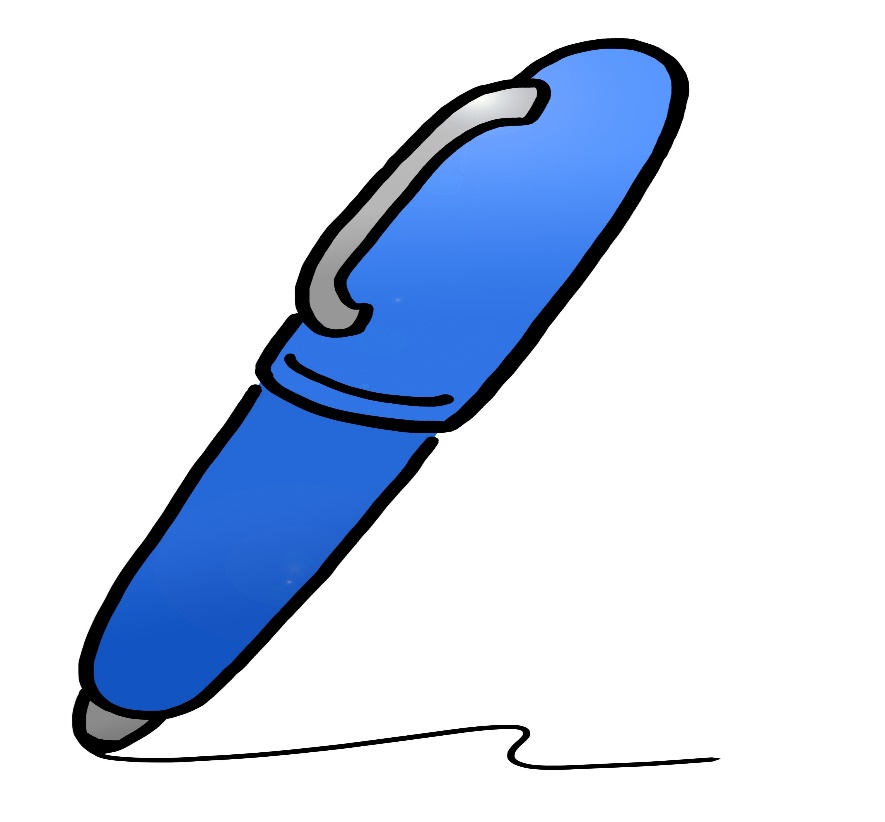 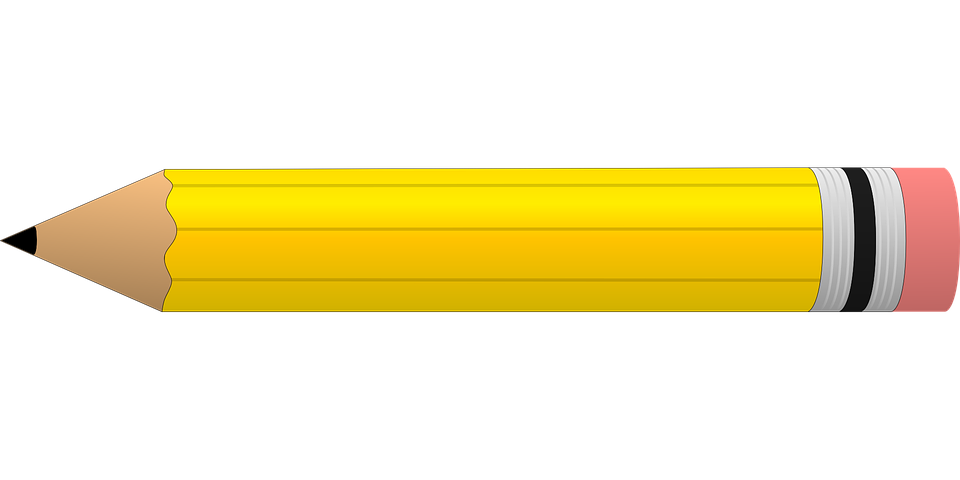 blue
orange
yellow
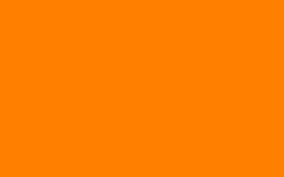 white
saf
green
brown
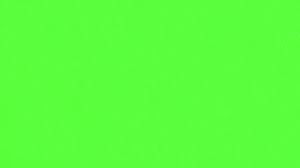 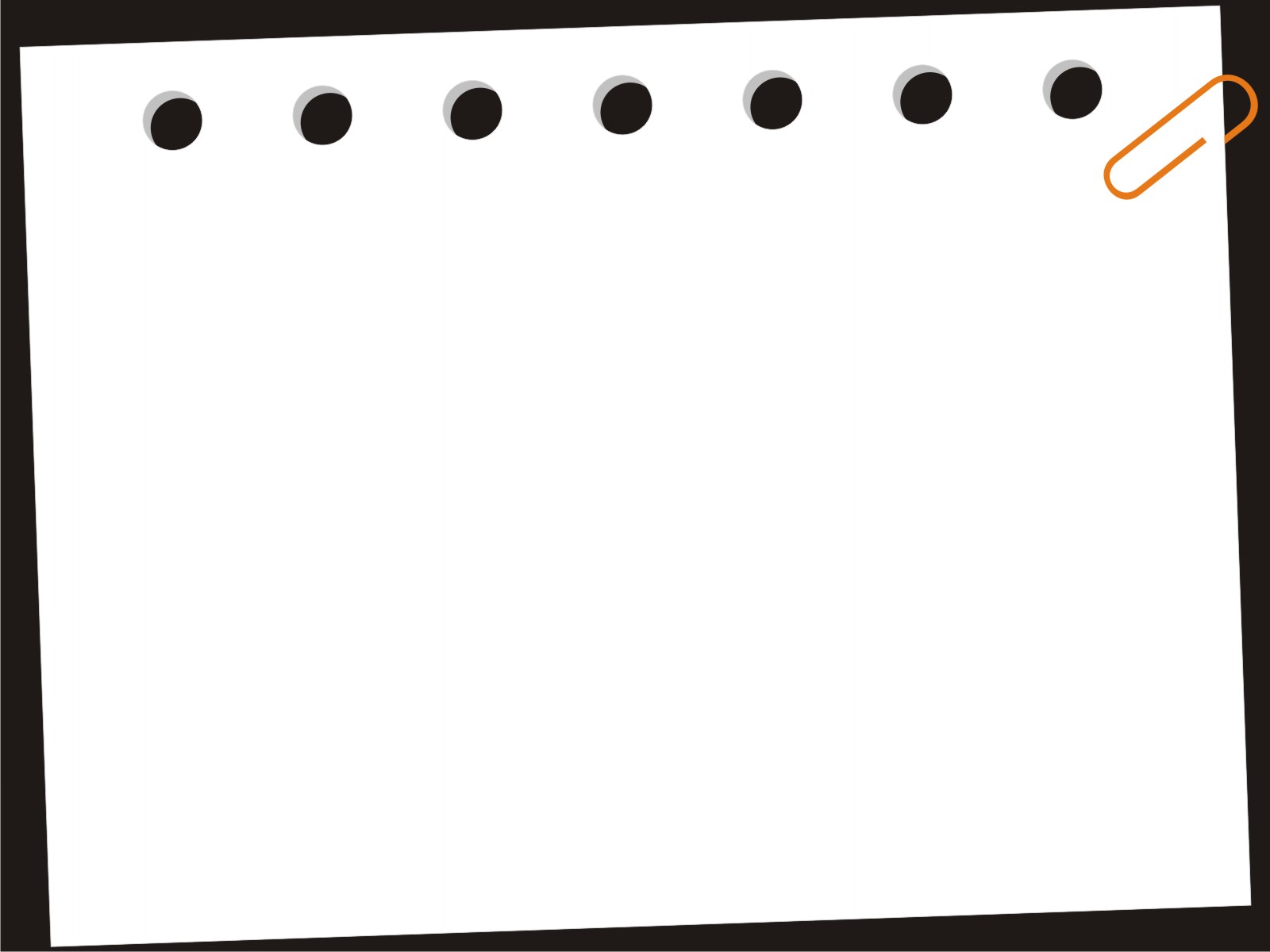 UNIT 9 : WHAT COLOUR IS IT ?
LESSON 2 : PART 1,2,3
1. Look, listen and repeat.
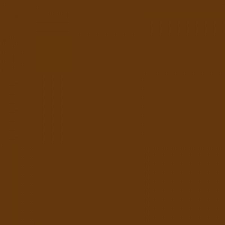 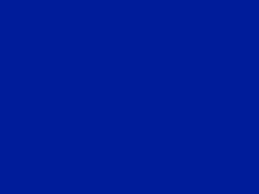 1. blue
2. white
3. yellow
4. brown
5. green
6. orange
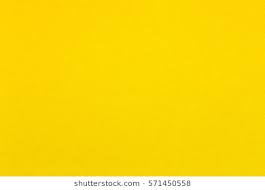 7.Colour
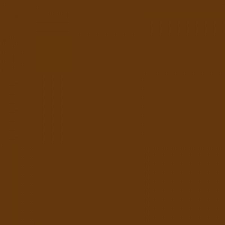 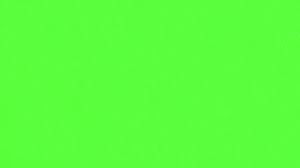 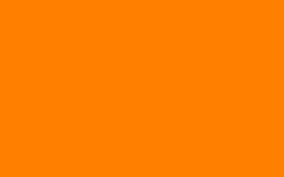 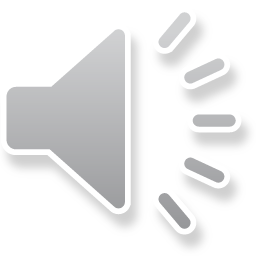 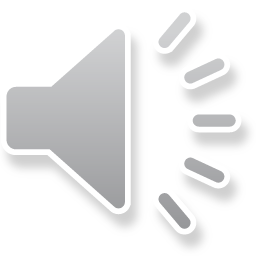 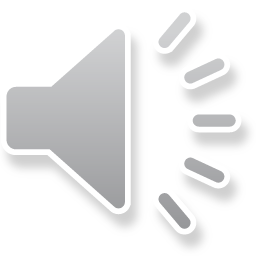 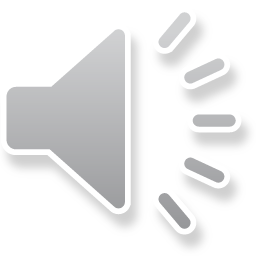 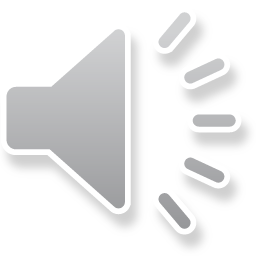 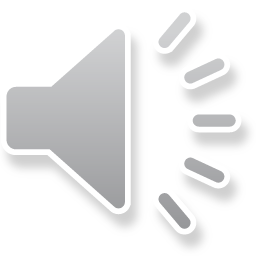 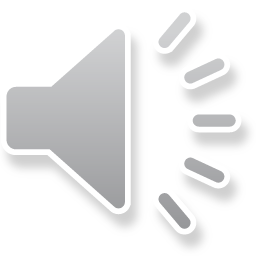 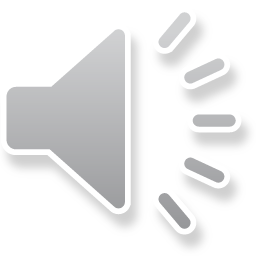 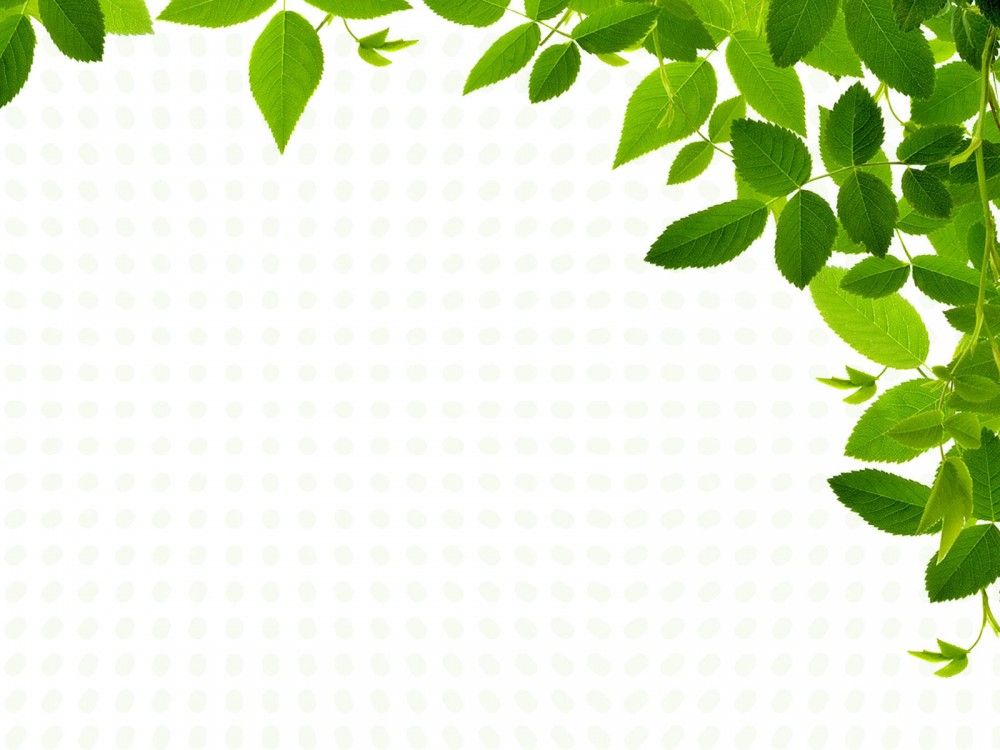 3. LET’S TALK.
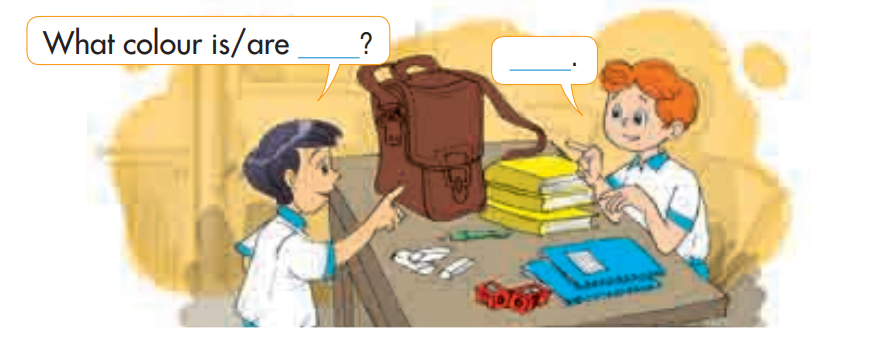 Matching
A
1. Blue
2. White
3. Yellow
4. Brown
5. Green
6. Orange
B
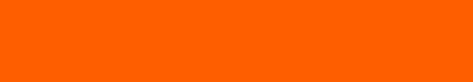 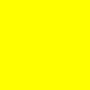 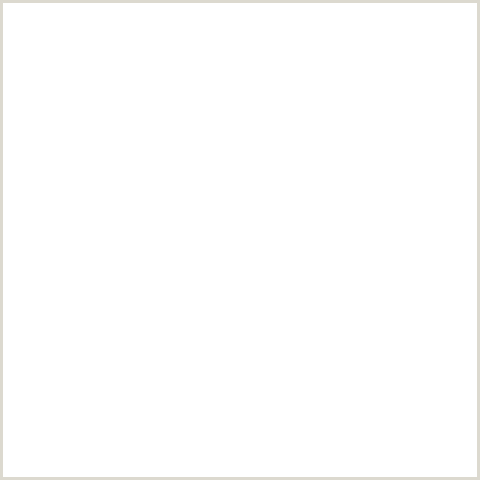 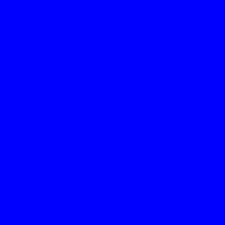 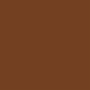 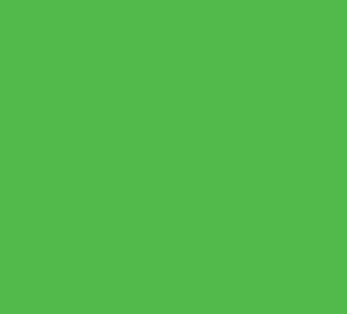 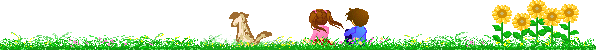